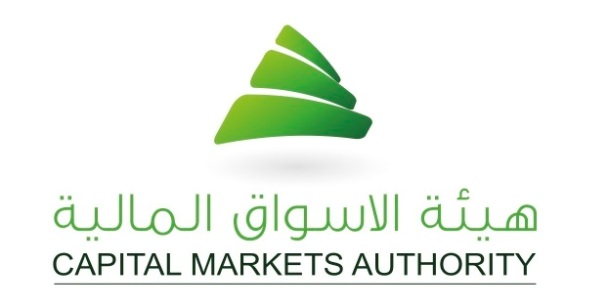 WORKSHOP ON proposed CMA regulations
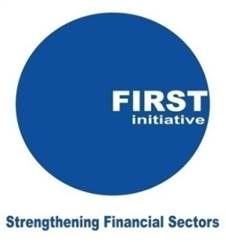 REGULATIONS principles
& Drafting PROCESS
John Carson
Lead Advisor to CMA
Compliax Consulting Inc.
Toronto, Canada
September 2014
BACKGROUND
Government passed Law 161 and created the CMA as part of program to expand and increase the effectiveness of capital markets.
World Bank and FIRST are funding a Capital Market Regulation and Development program to support the launch of CMA and improve capital markets.
FIRST project objectives:
Draft CMA Regulations
Build capacity of CMA
Create “master plan” for capital markets development
1
Regulation Principles & Process
cma regulations
Licensing & Registrations
Business Conduct
Market Conduct
Prudential and Capital
Securities Offerings and Listing
Collective Investment Schemes (Investment funds)

Supervision manuals covering CMA’s administration of regulations
Training on supervision processes
2
Regulation Principles & Process
key principles for regulations
Meet international standards
IOSCO principles and developed market standards
Streamlined as appropriate for Lebanon markets
Balance sound regulation standards and fostering market development.
Consistent and competitive with approaches in region (eg. GCC)
Reflect Lebanon market structure, characteristics and practices
Customized to Lebanese laws and regulatory framework
Build on Banque du Liban circulars
Plain language
Final and Official Regulations in Arabic (certified translations)
3
Regulation Principles & Process
drafting process
International experts retained by FIRST to draft regulations and supervision manuals
CMA is directly involved in and owns the process
detailed review by CMA staff and Project Working Group from business, legal and regulatory policy standpoints
approval of drafts by CMA Board
Legal review by external law firms to ensure conforms to Lebanon legal framework
Transparency and input from Lebanon stakeholders
meetings with authorities
market consultations with industry associations, institutions and other market participants
release of draft regulations for comment from stakeholders
revise drafts based on comments
4
Regulation Principles & Process
implementation process
Advance notice to institutions, investors, issuers and others via comment period for each draft Regulation.
Publication of Final Regulations with notice to institutions, issuers and others.
Ongoing transparency and communication via CMA website, meetings with industry associations and others.
Transition periods to enable institutions and other regulated persons to comply and to revise policies and procedures (as needed).
CMA will provide ongoing guidance to regulated persons through the implementation process.
Goal to start implementation early 2015
5
Regulation Principles & Process